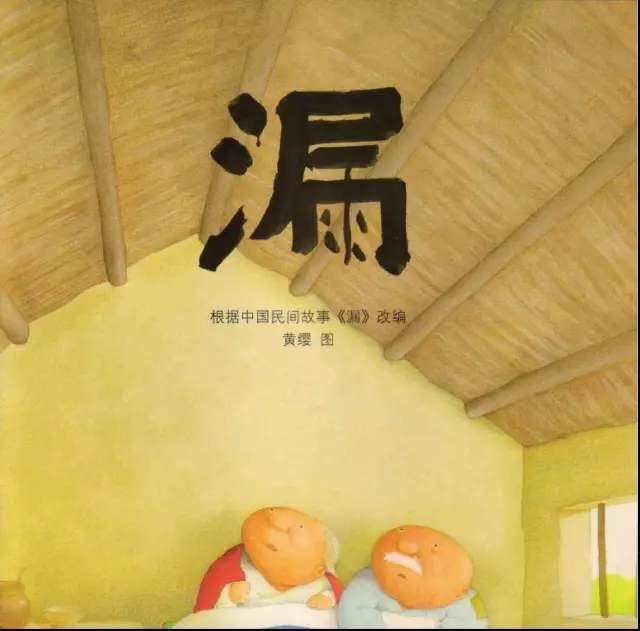 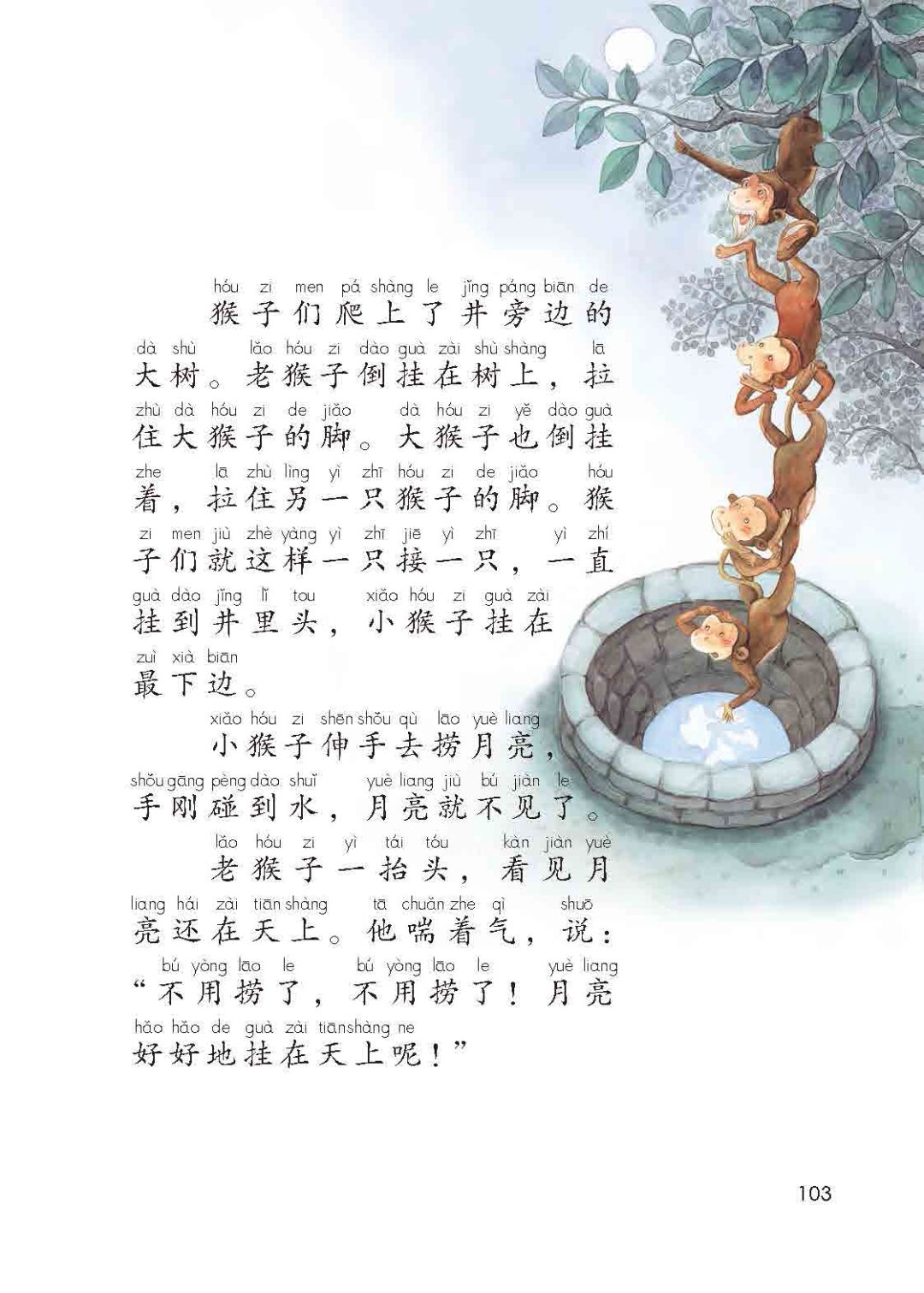 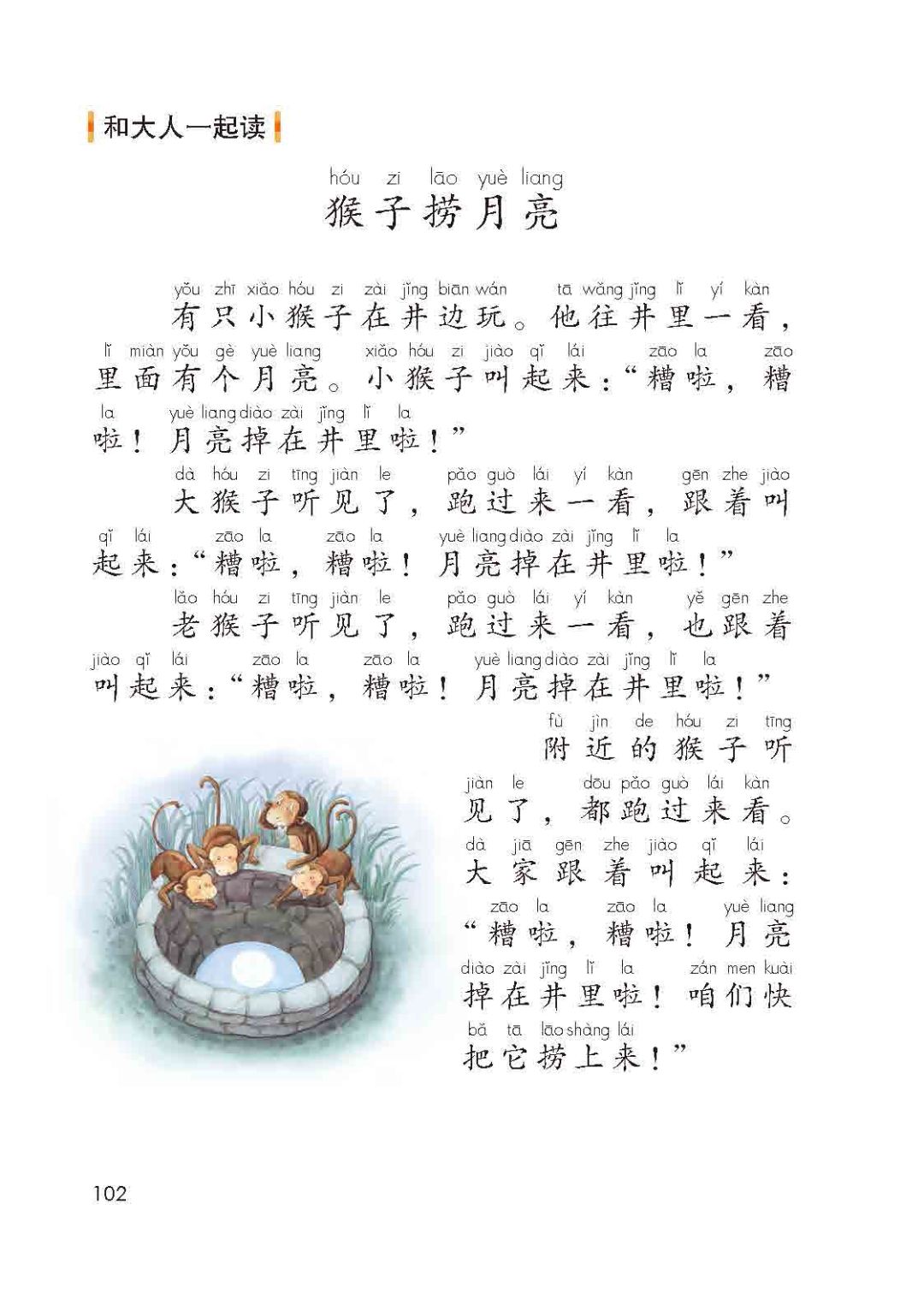 《猴子捞月亮》
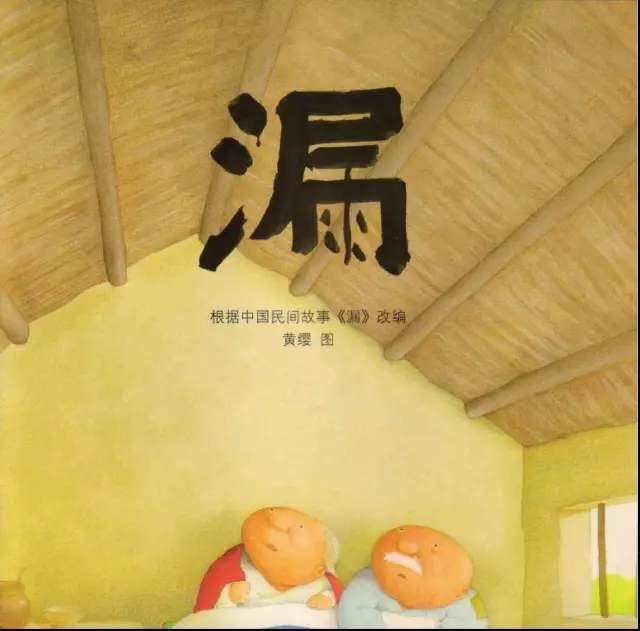 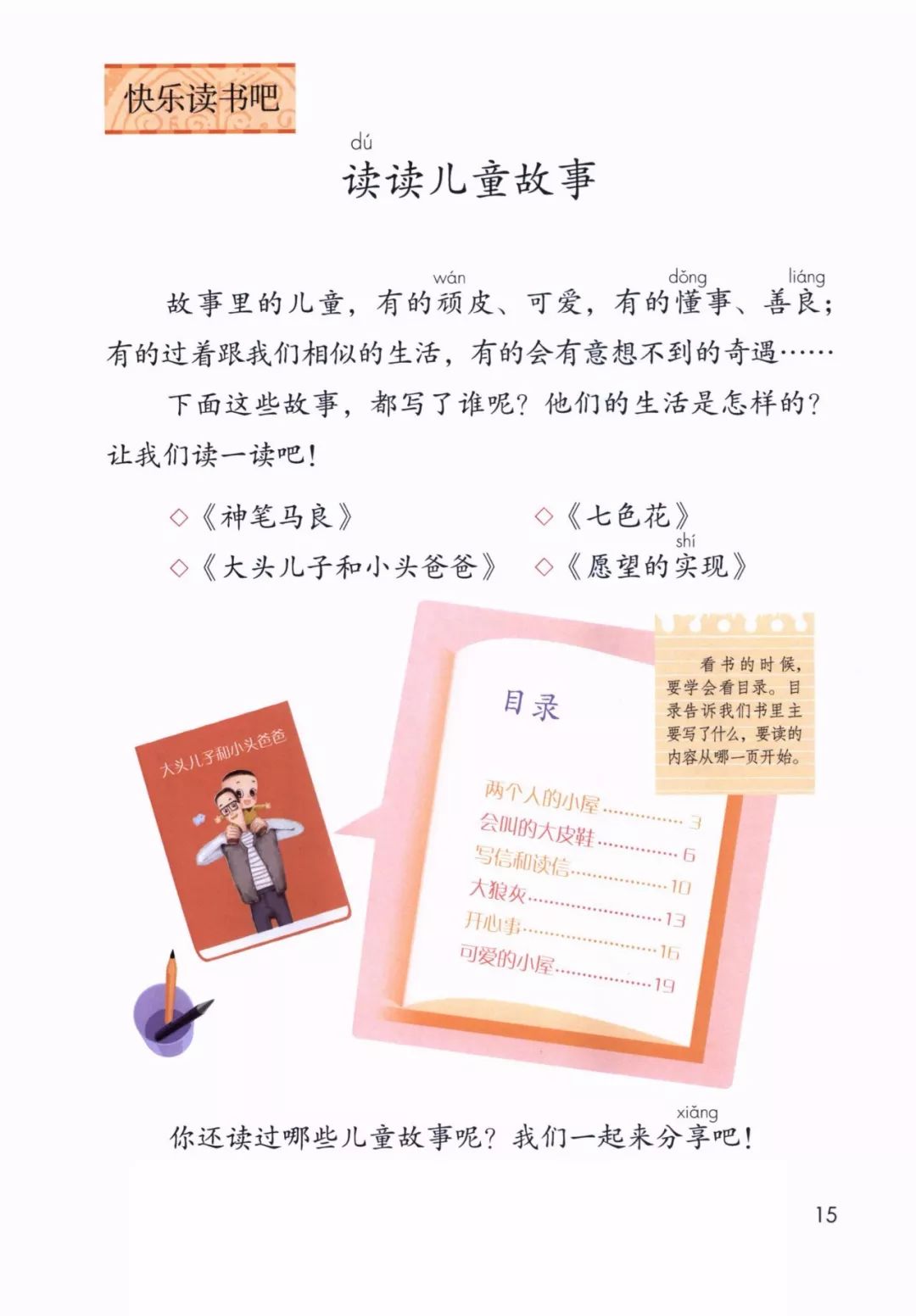 《神笔马良》
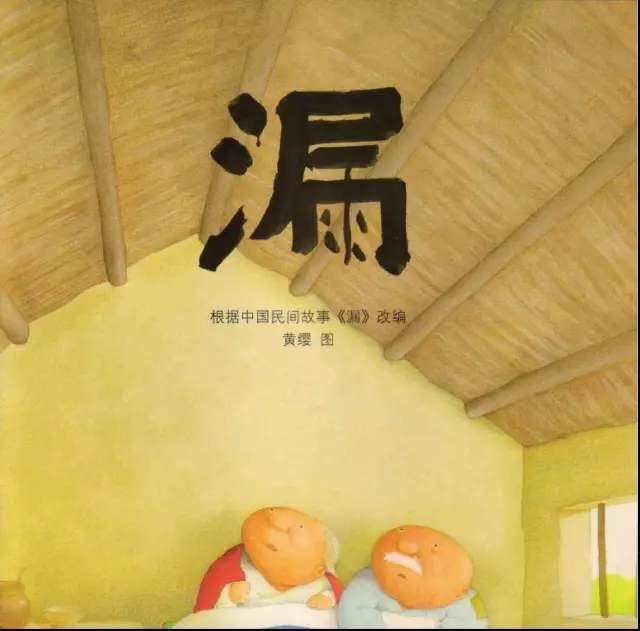 27 漏
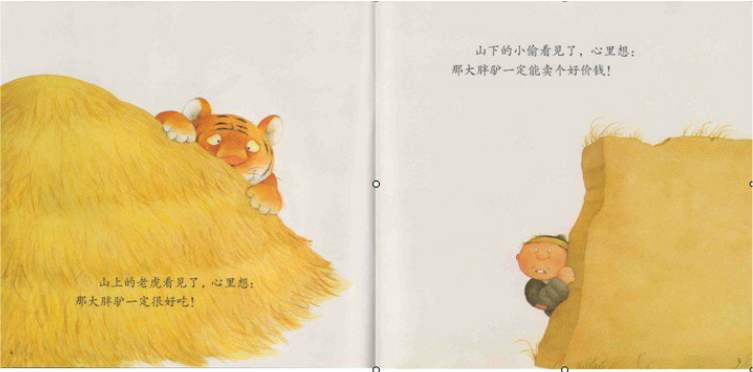 漏
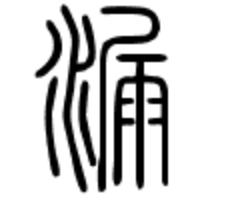 漏
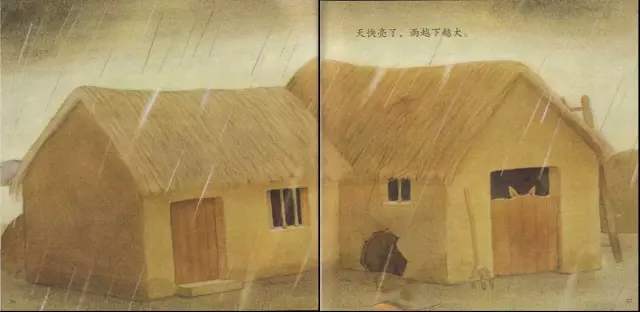 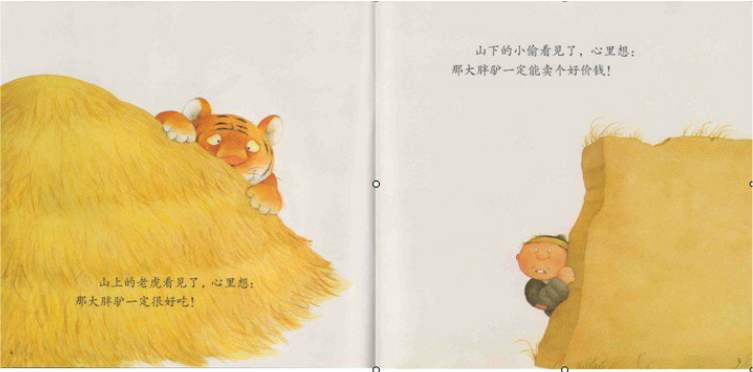 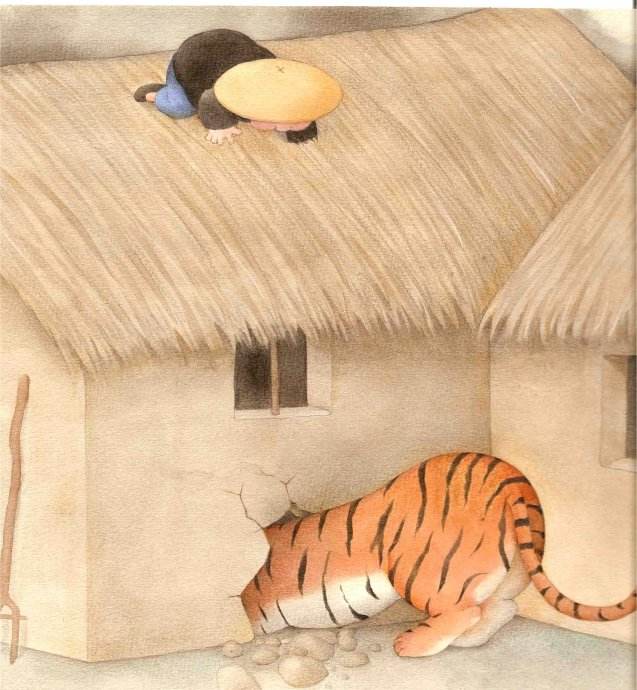 初读要求：
    1.自由读课文，读准字音，读通句子，遇到难读的地方多读几遍。
    2.边读边思考：故事里都有哪些人物，他们之间发生了一件什么事？
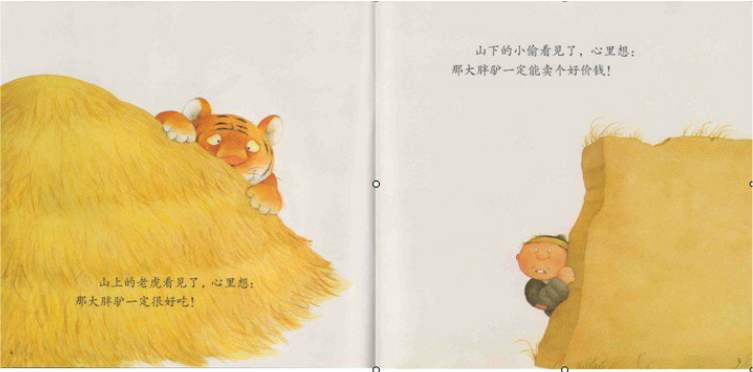 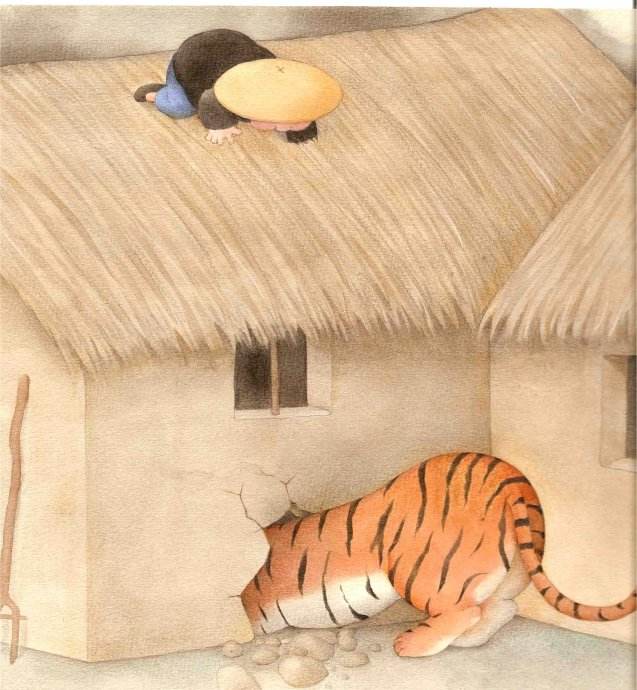 从前，有一户人家：一个老公公，一个老婆婆，还喂着一头黑脊背、白胸脯的小胖驴。
    山上住着一只老虎，山下住着一个贼。老虎嘴馋，一心想着吃这头小胖驴；贼手痒，一心想着偷这头小胖驴。
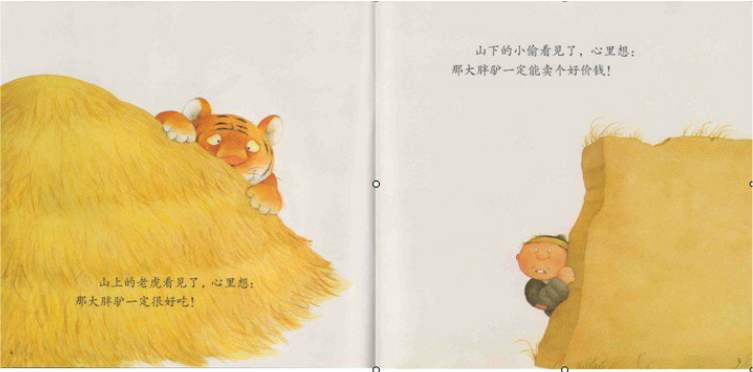 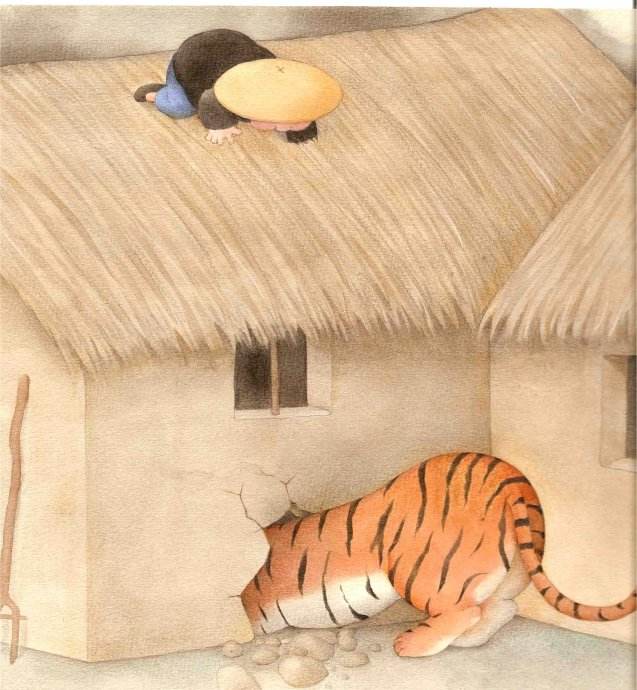 老公公  老婆婆
从前，有一户人家：一个老公公，一个老婆婆，还喂着一头黑脊背、白胸脯的小胖驴。
    山上住着一只老虎，山下住着一个贼。老虎嘴馋，一心想着吃这头小胖驴；贼手痒，一心想着偷这头小胖驴。
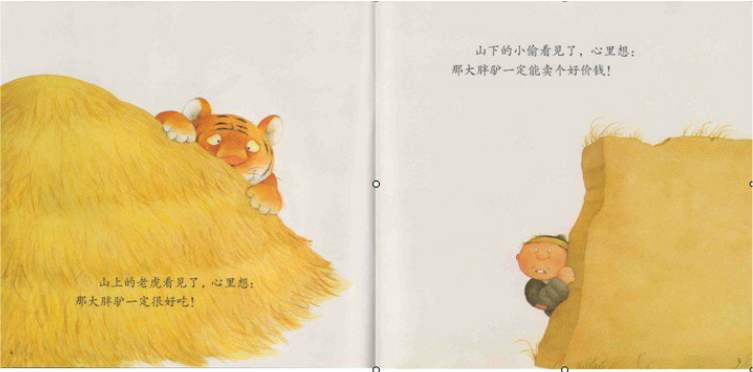 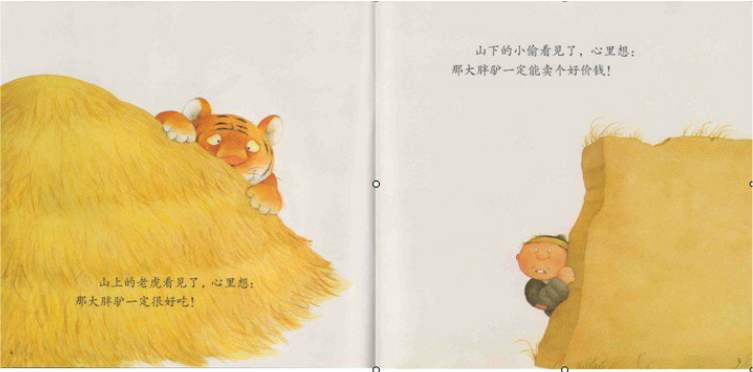 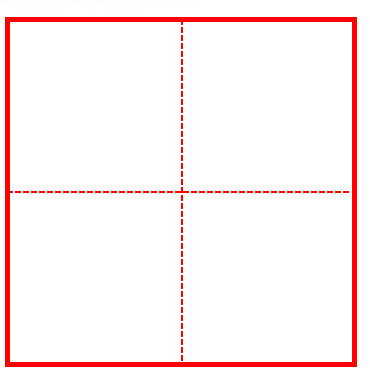 贼
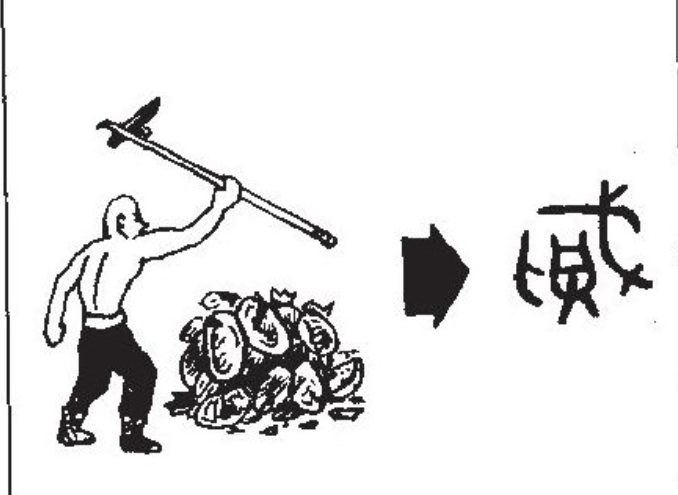 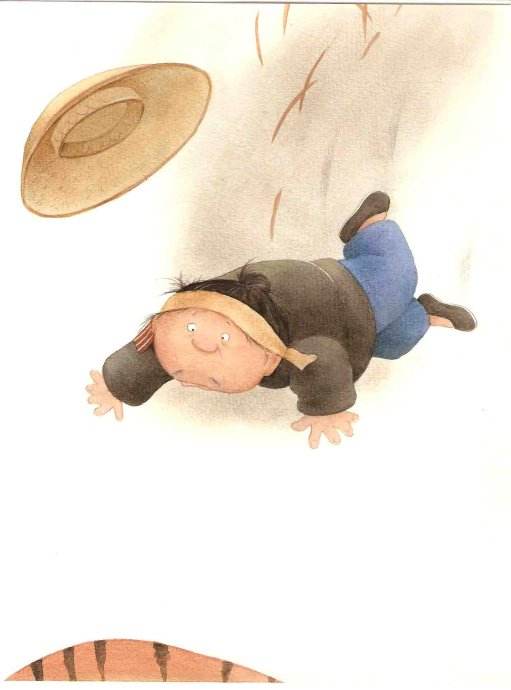 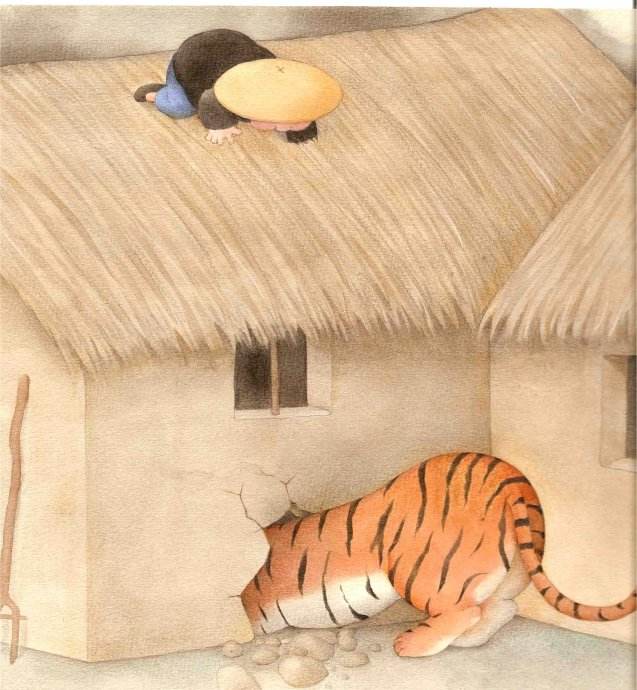 老公公  老婆婆
从前，有一户人家：一个老公公，一个老婆婆，还喂着一头黑脊背、白胸脯的小胖驴。
    山上住着一只老虎，山下住着一个贼。老虎嘴馋，一心想着吃这头小胖驴；贼手痒，一心想着偷这头小胖驴。
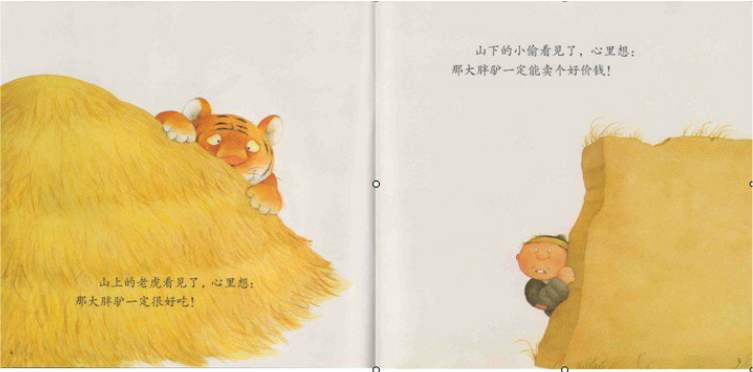 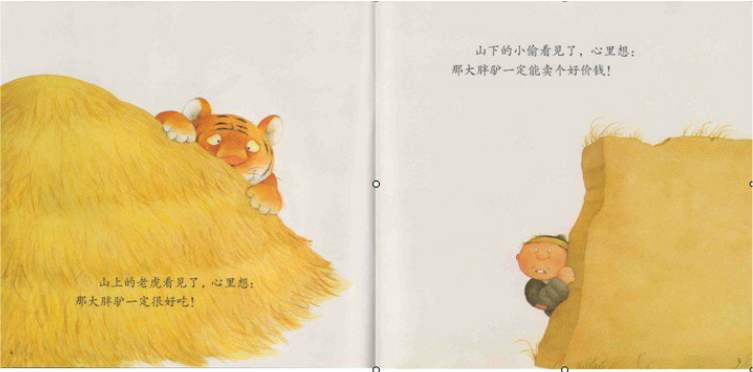 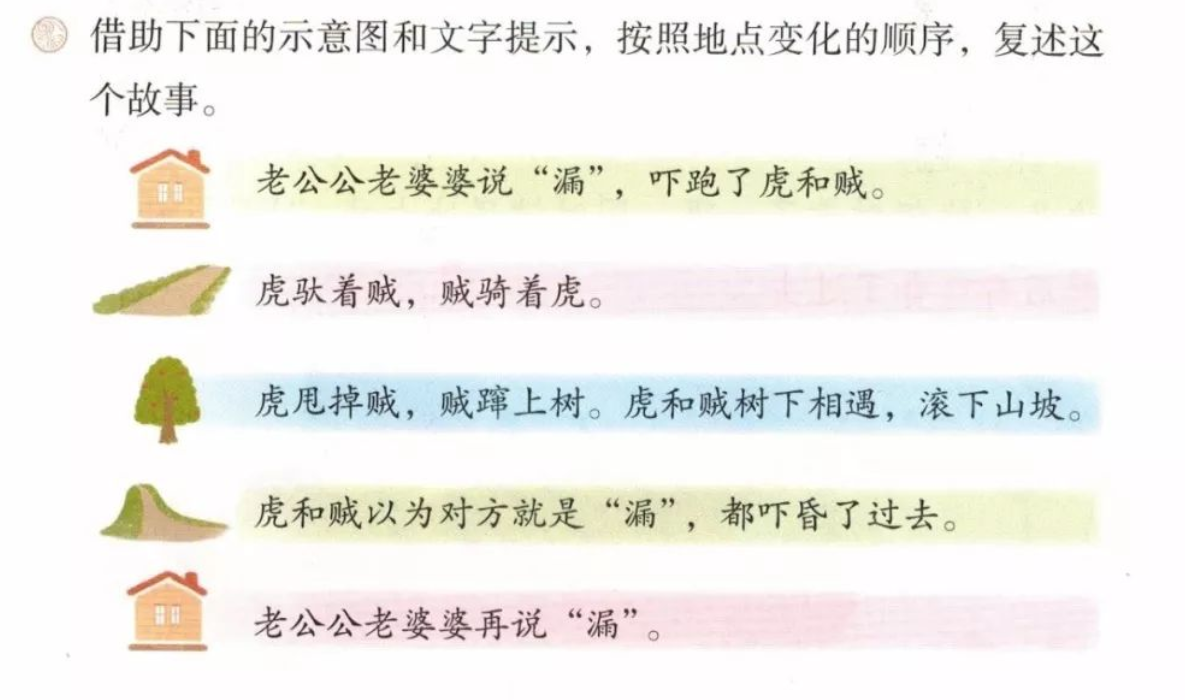 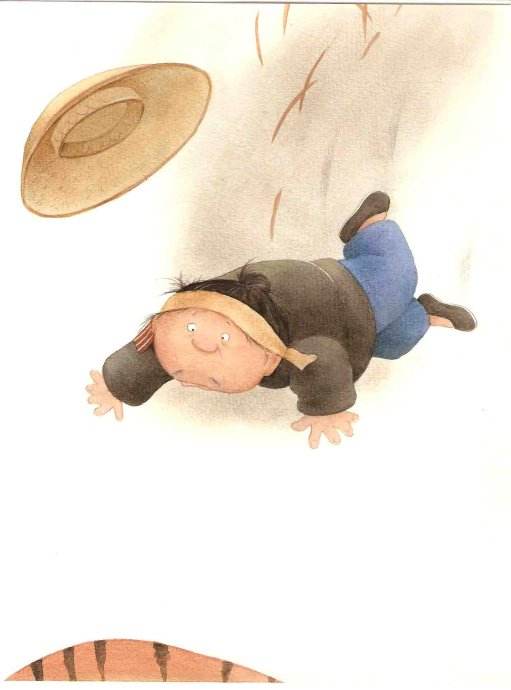 文字：故事情节
图：地点
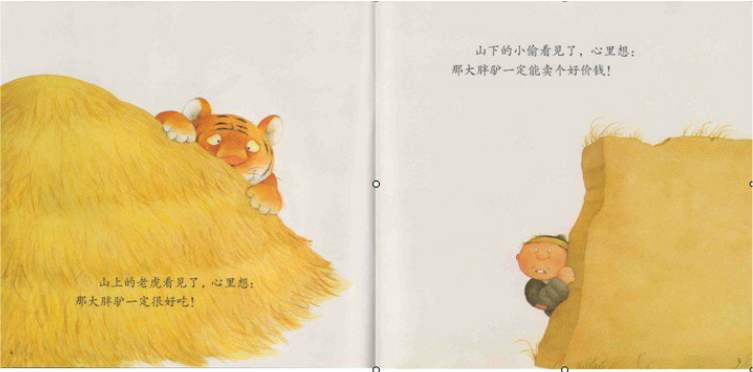 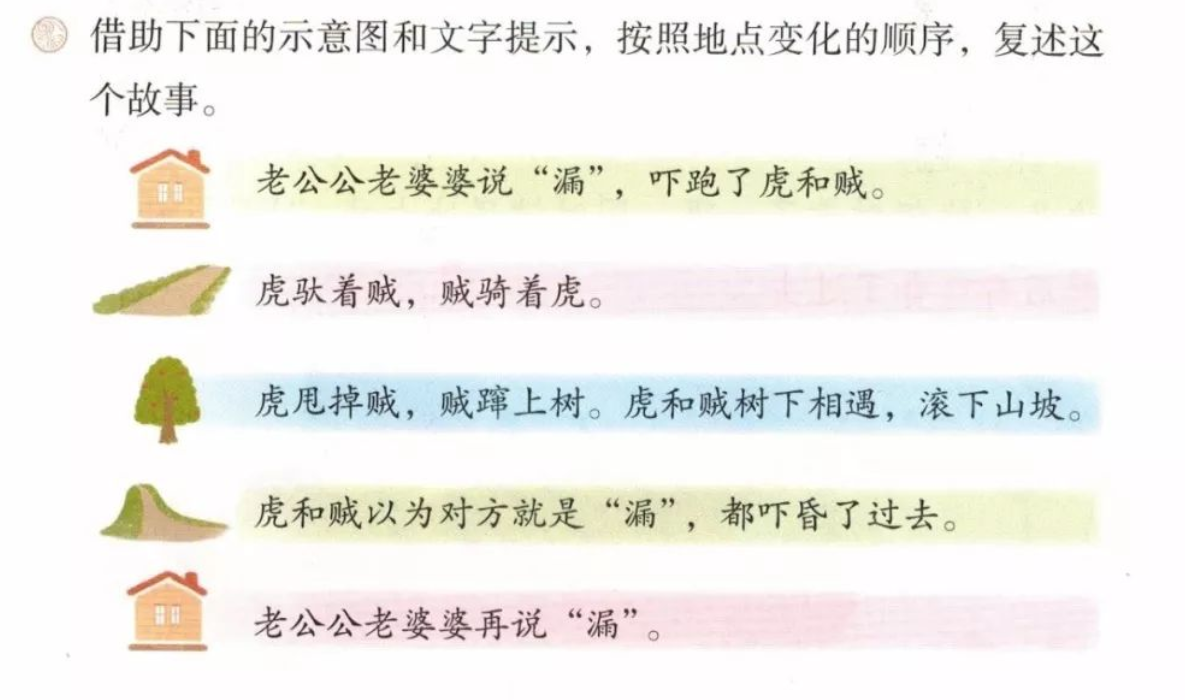 3—9自然段
10—12自然段
13—17自然段
18自然段
19—20自然段
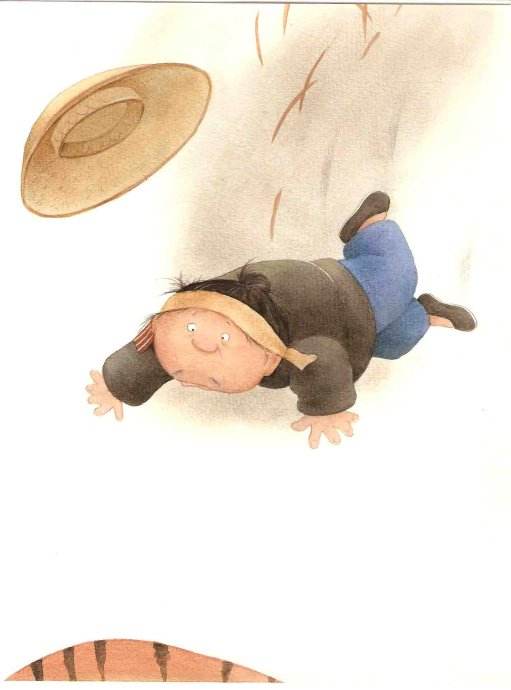 文字：故事情节
图：地点
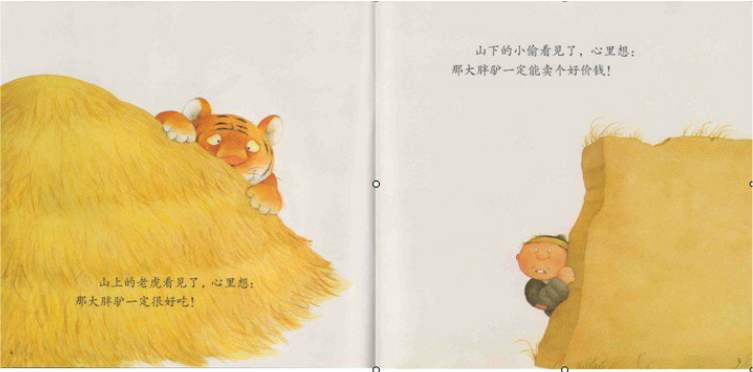 老公公说：“好像有什么声音在响？”
    老婆婆说：“唉！管他狼哩，管他虎哩，我什么都不怕，就怕漏！”
老婆婆说：“唉！管他狼，管他虎，我什么都不怕，就怕漏！”
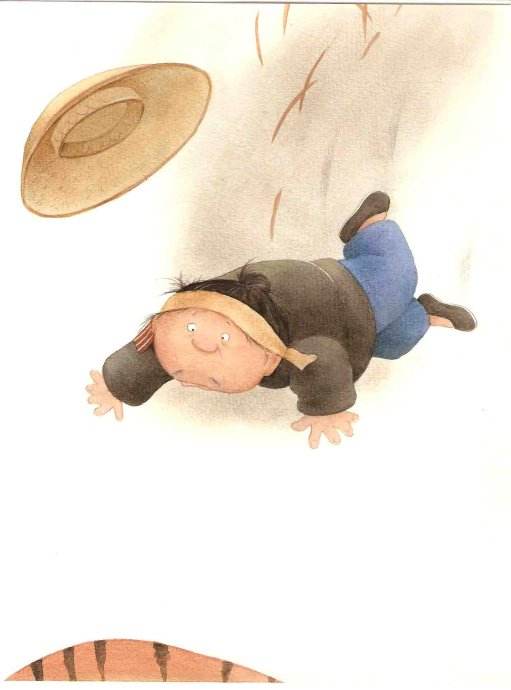 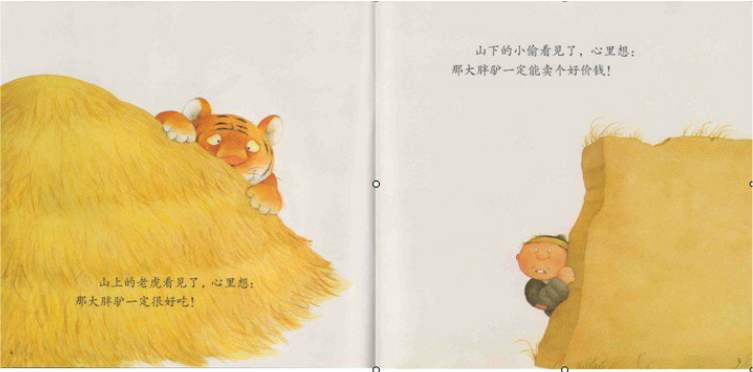 再读要求：
    默读课文的3—9自然段，你从哪些地方感受到老虎和贼的害怕，适当圈画。
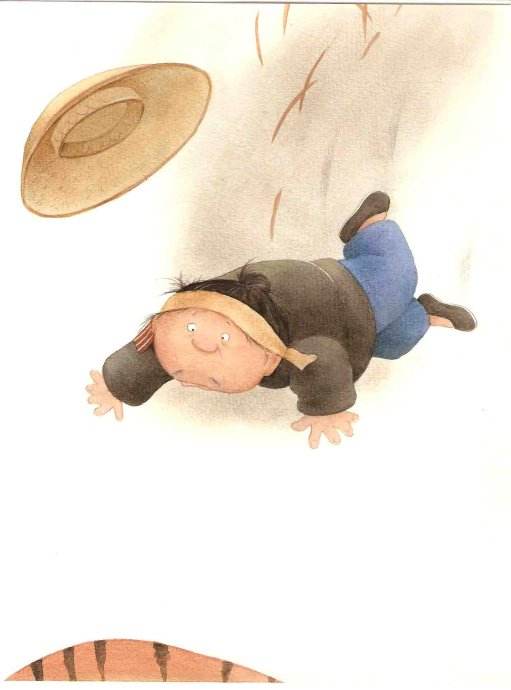 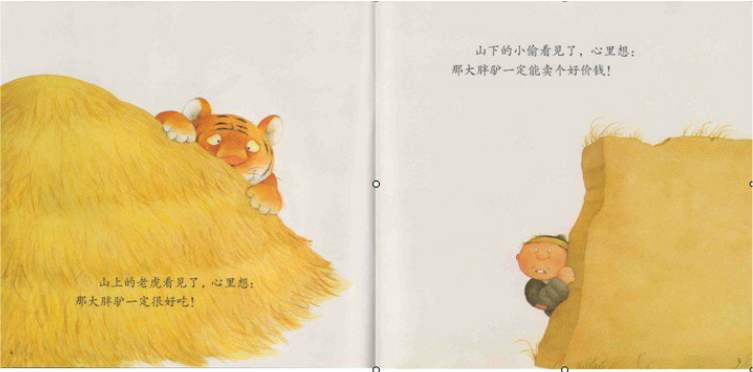 忽然，老公公和老婆婆在里屋说起话来，老虎和贼吓得大气都不敢出了。
老虎吓得浑身发抖，贼听得腿脚发软。贼心里害怕，脚下一滑，扑通从屋顶的窟窿里跌下来，正巧摔到虎背上。老虎未料到房上会有东西掉下来，心想：“坏事，‘漏’捉我来了！”撒腿就往外跑。
贼栽得晕头转向，一摸是个毛乎乎的东西，心想：“坏事，‘漏’等着吃哩！”拼命抱住虎脖子不敢松手。
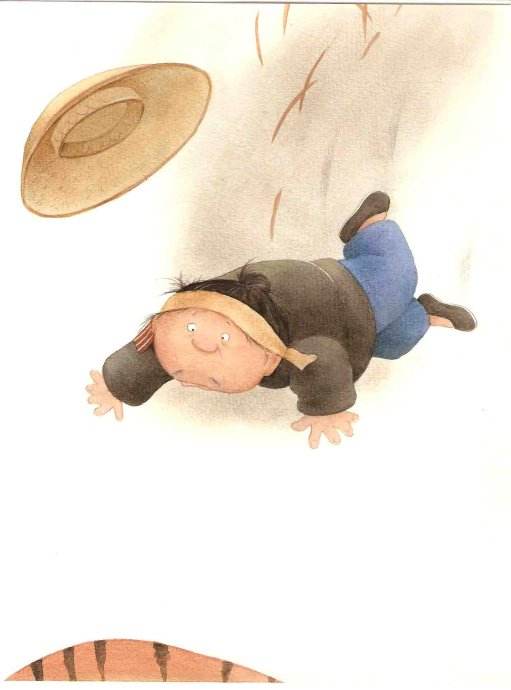 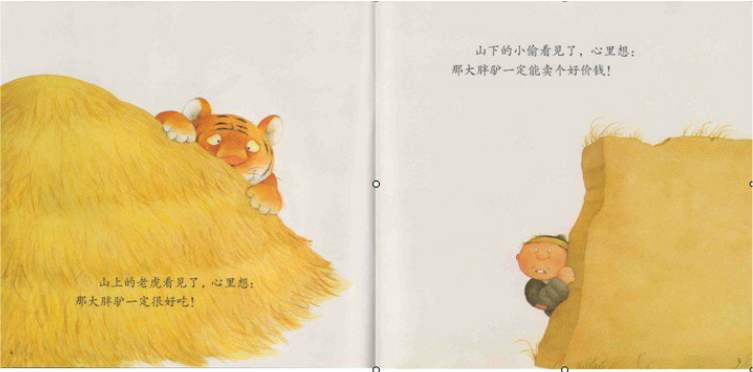 忽然，老公公和老婆婆在里屋说起话来，老虎和贼吓得大气都不敢出了。
老虎吓得浑身发抖，贼听得腿脚发软。贼心里害怕，脚下一滑，扑通从屋顶的窟窿里跌下来，正巧摔到虎背上。老虎未料到房上会有东西掉下来，心想：“坏事，‘漏’捉我来了！”撒腿就往外跑。
贼栽得晕头转向，一摸是个毛乎乎的东西，心想：“坏事，‘漏’等着吃哩！”拼命抱住虎脖子不敢松手。
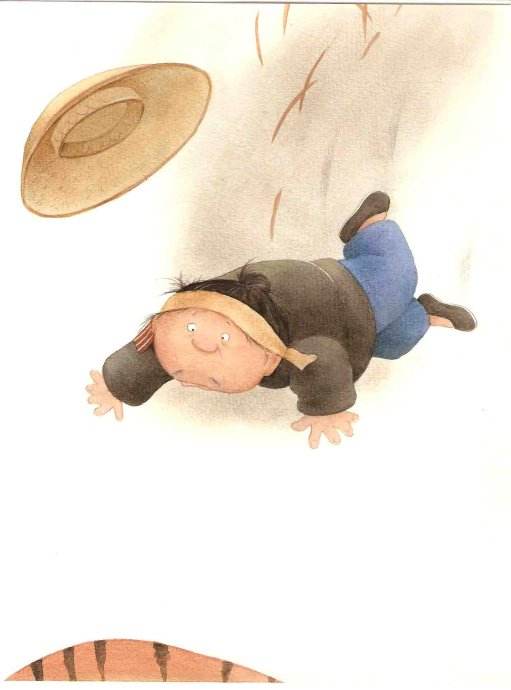 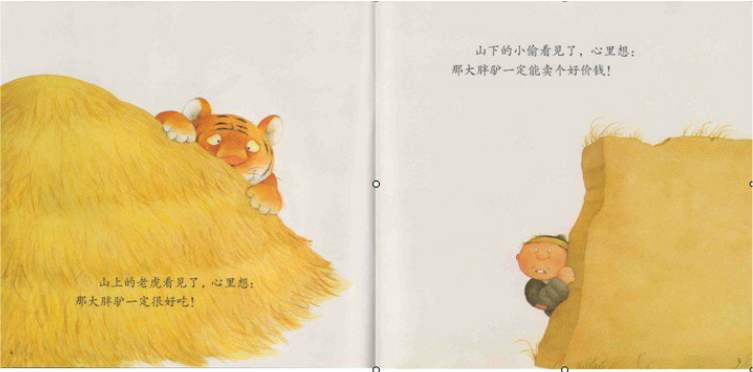 老虎趴在驴圈里想：“翻山越岭我什么都见过，就是没见过‘漏’，莫非‘漏’比我还厉害？”
    贼蹲在屋顶上想：“走南闯北我什么都听说过，就是没听说过‘漏’，莫非‘漏’比我还厉害？”
老虎未料到房上会有东西掉下来，心想：“坏事，‘漏’捉我来了！”
    贼栽得晕头转向，一摸是个毛乎乎的东西，心想：“坏事，‘漏’等着吃哩！”
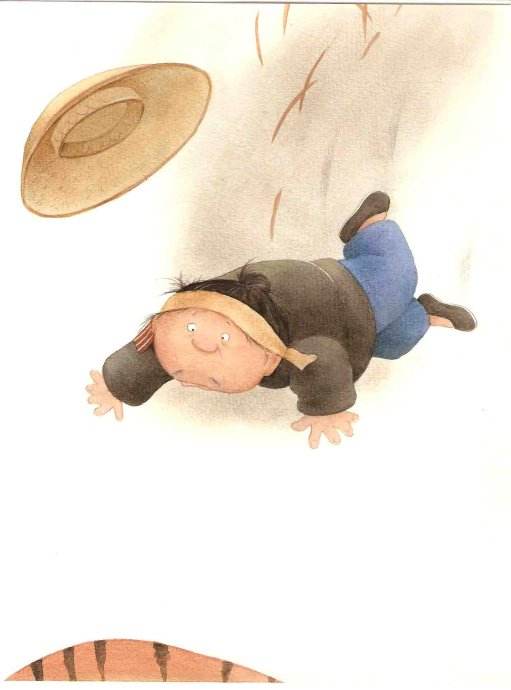 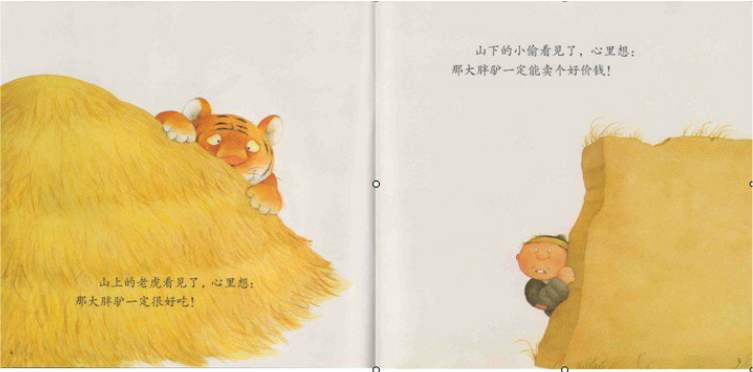 我来讲一讲：
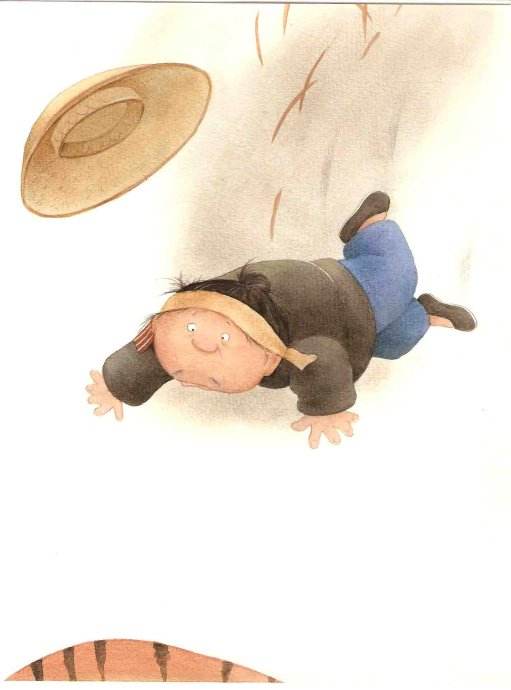 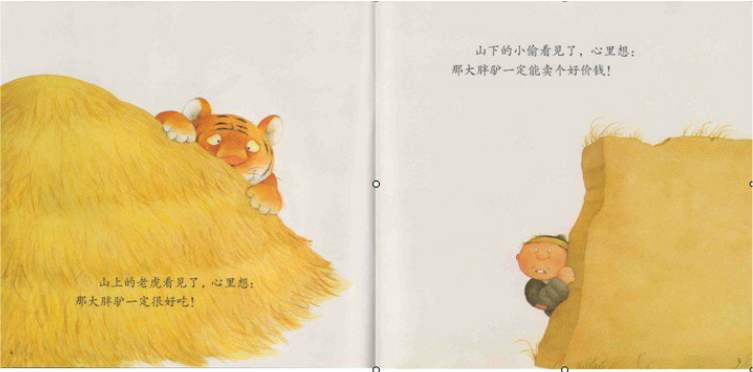 我来评一评：
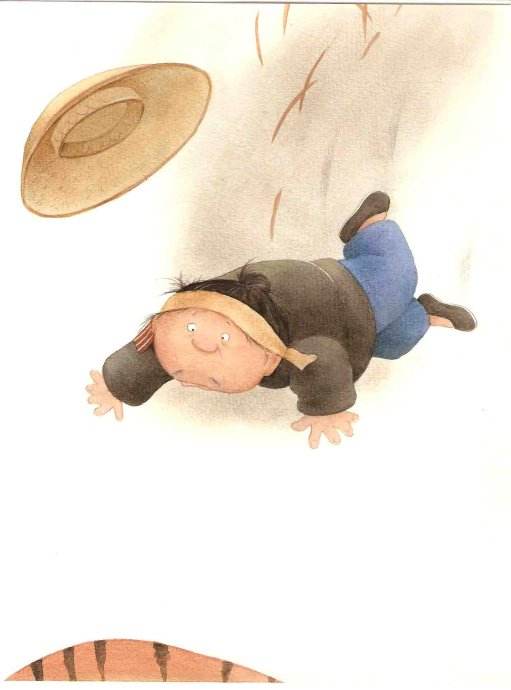 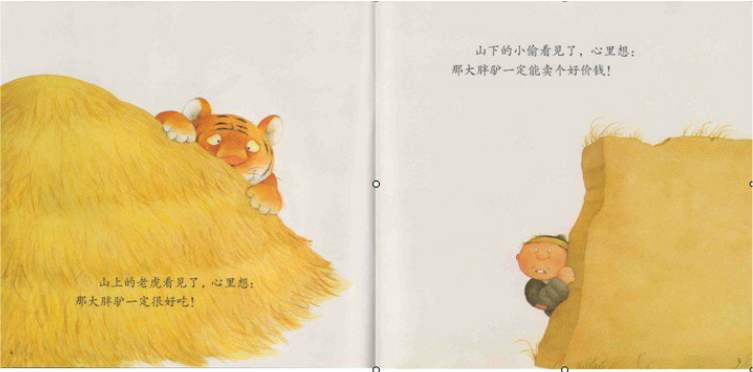 老虎趴在驴圈里想：“翻山越岭我什么都见过，就是没见过‘漏’，莫非‘漏’比我还厉害？”
    贼蹲在屋顶上想：“走南闯北我什么都听说过，就是没听说过‘漏’，莫非‘漏’比我还厉害？”
老虎未料到房上会有东西掉下来，心想：“坏事，‘漏’捉我来了！”
    贼栽得晕头转向，一摸是个毛乎乎的东西，心想：“坏事，‘漏’等着吃哩！”
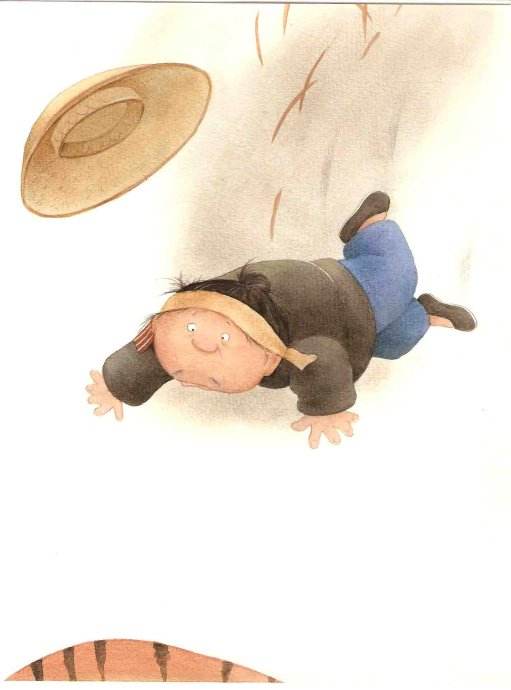 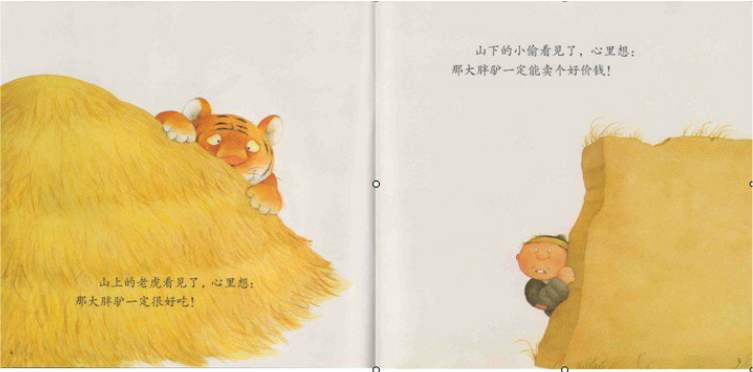 山上住着一只老虎
山下住着一个贼

老虎嘴馋，一心想着吃这头小胖驴
贼手痒，一心想着偷这头小胖驴

老虎用爪在墙壁上抓
贼用手在屋顶上挖

墙被老虎抓了个窟窿
屋顶被贼挖了个窟窿
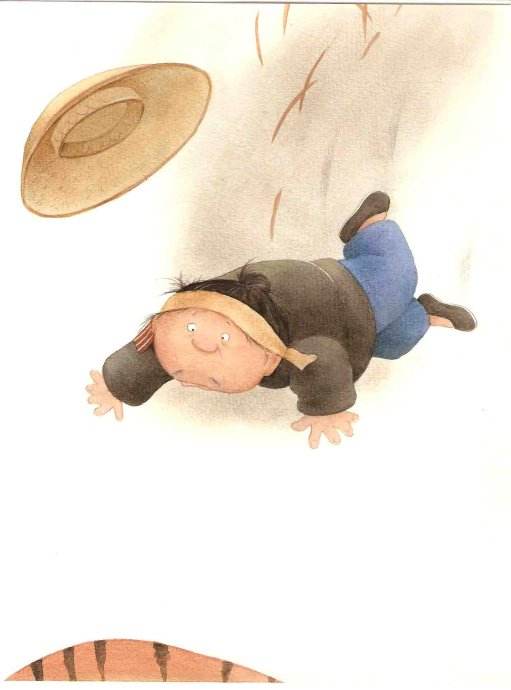 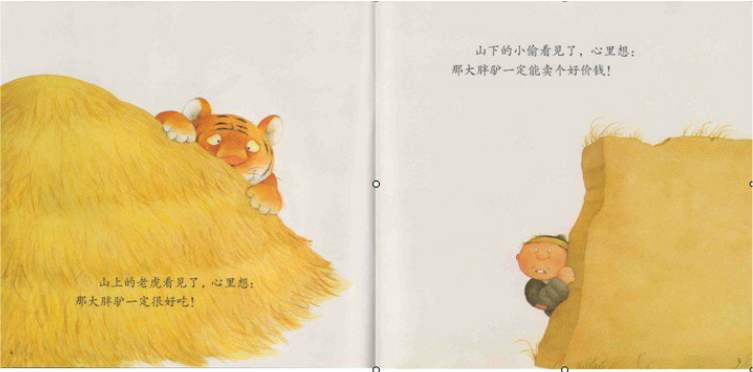 我来讲一讲：
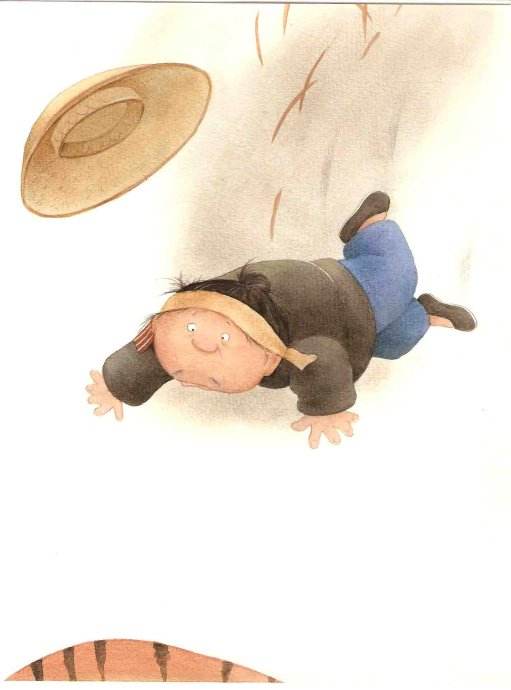 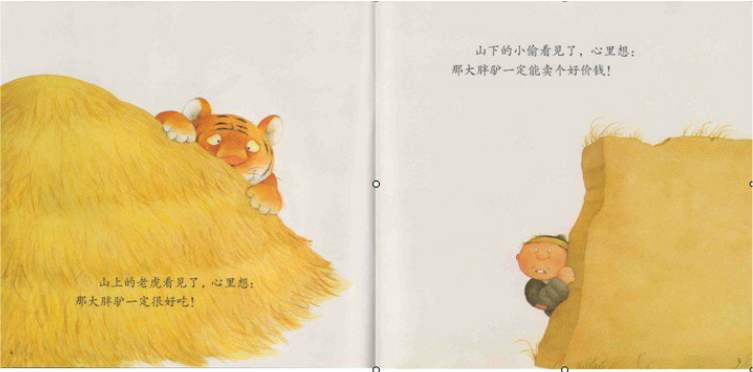 我来评一评：
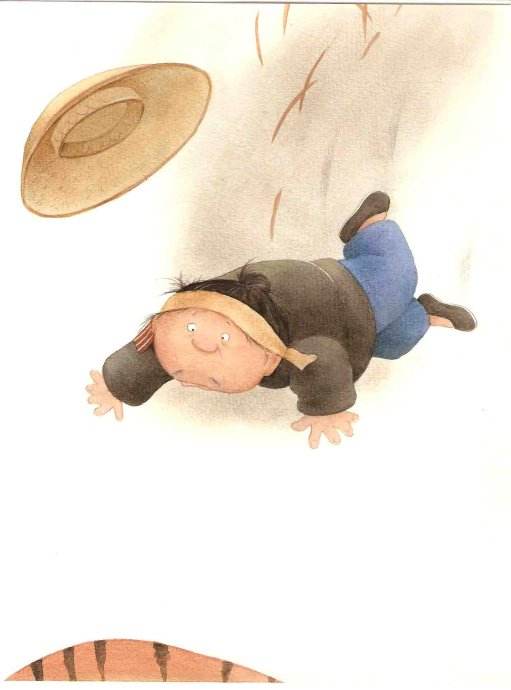 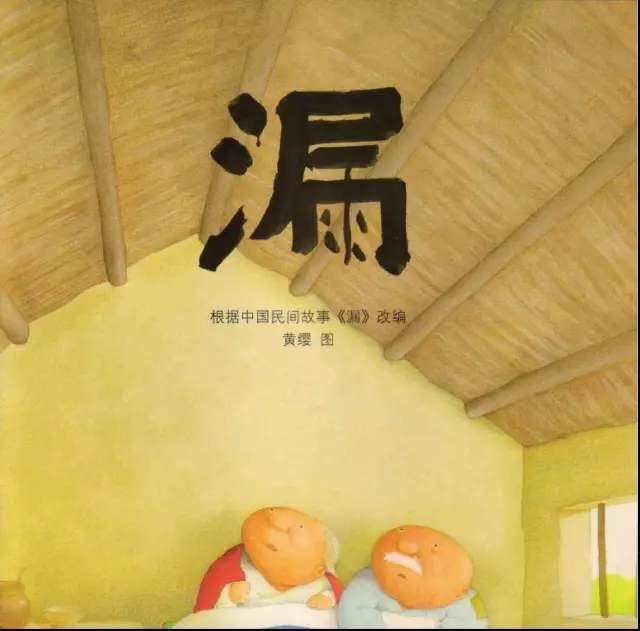 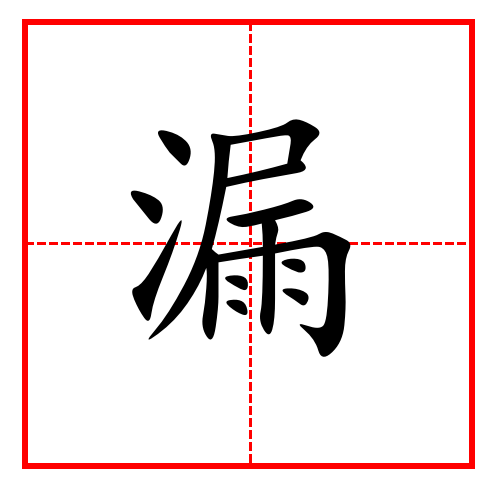 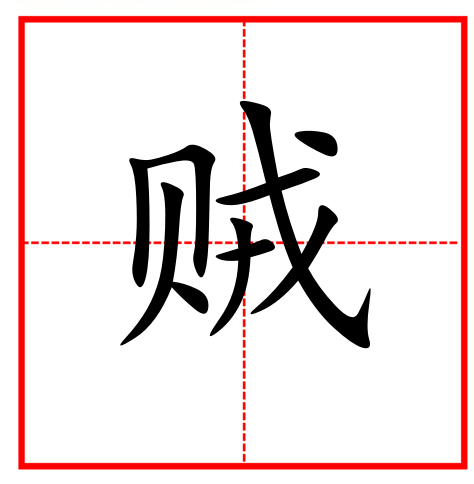 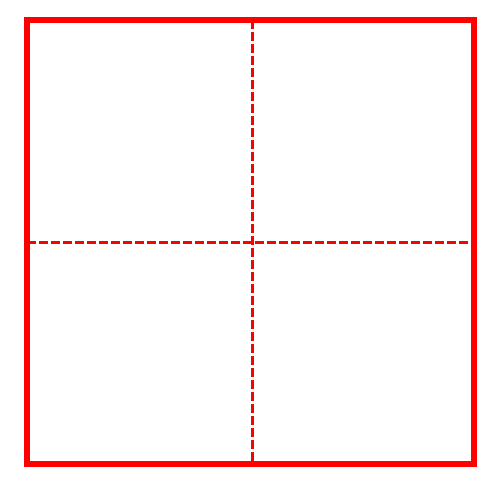 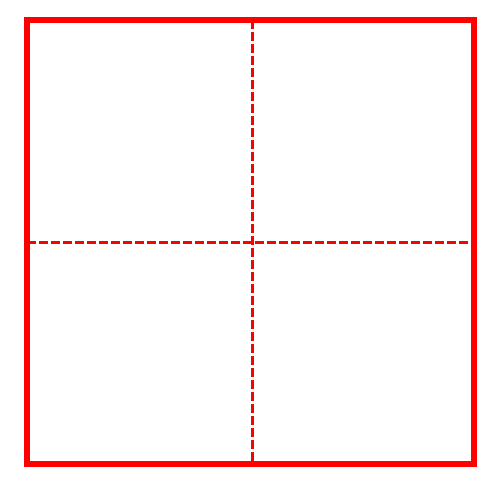 狼
喂
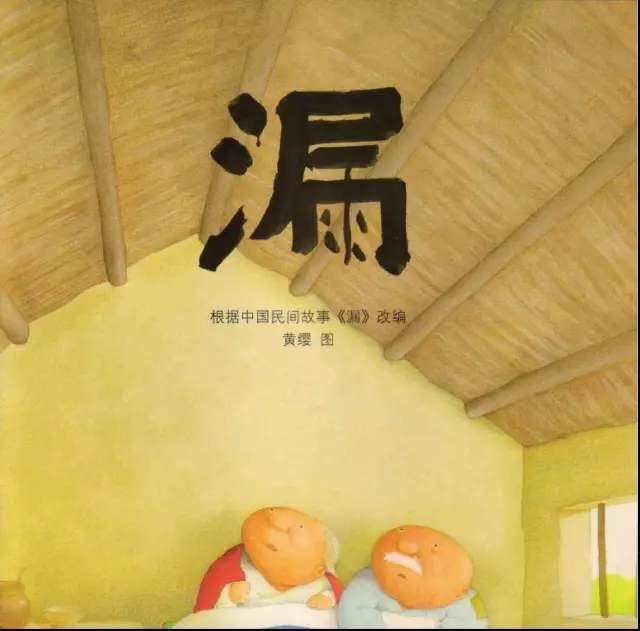 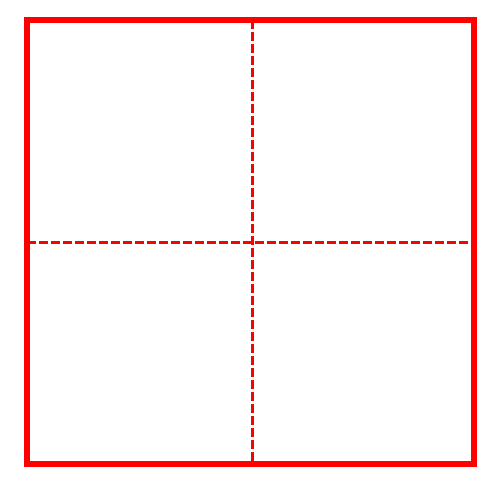 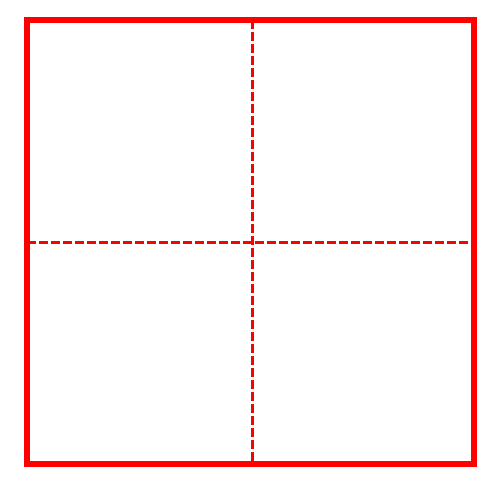 狼
喂
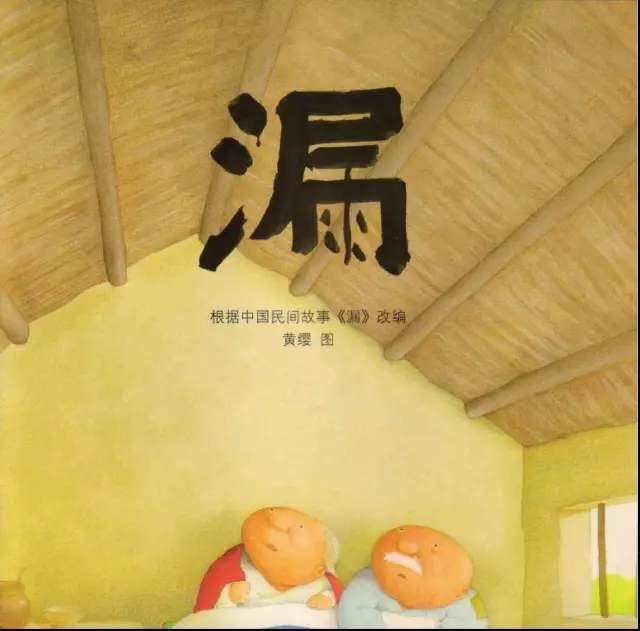 课后作业：

     1.练习写生字“漏”“贼”“喂”“狼”。
     2.用课堂上所学的方法详细复述情节一“老公公和老婆婆说‘漏’，吓跑虎和贼”，可以配上动作。也可以再试着讲讲后面的情节。